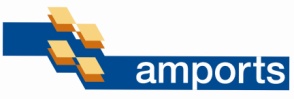 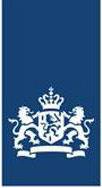 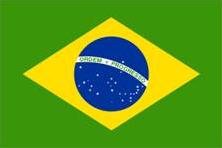 Statements on
IWT development in Brazil
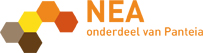 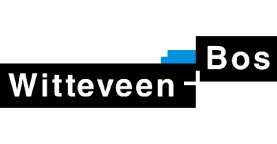 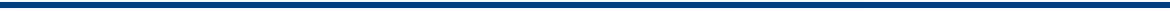 Policy/strategy/management
The PNLT target to increase water share from 13% to 29% is realistic
The split responsibilities in different government bodies is a hindrance to IWT
The government only looks at missing infrastructure, development of IWT is up to the market
We need IWT Taskforce
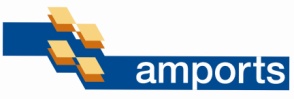 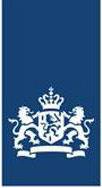 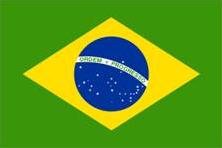 Statements on
IWT development in Brazil
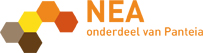 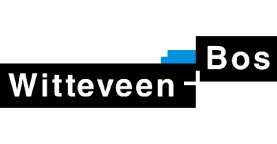 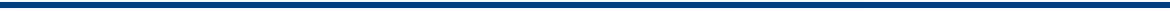 Technical
Besides the construction of locks, there are other technical issues hindering IWT
The main bottle-necks are known, and there is a general idea on how to solve these
Environment
The environmental opinion on IWT is negative in Brazil
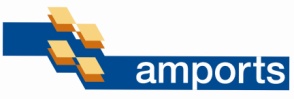 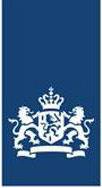 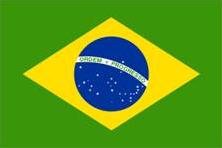 Statements on
IWT development in Brazil
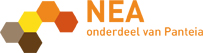 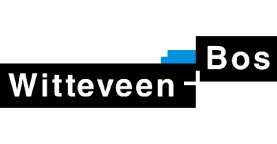 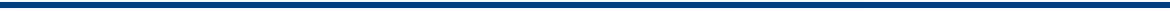 River Information Services
RIS does no have added value for IWT on short term (may be long term)
Dangerous goods
Because of the long distances a full emergency response system can not be set up: DG should not be allowed on the water